“Information Creation as a Process: Putting Together the Pieces 
through Disparate Resources”
Metrolina Library Association
Charlotte, NC – June 9, 2016
Dr. Pam Dennis
Gardner-Webb University
Boiling Springs, NC
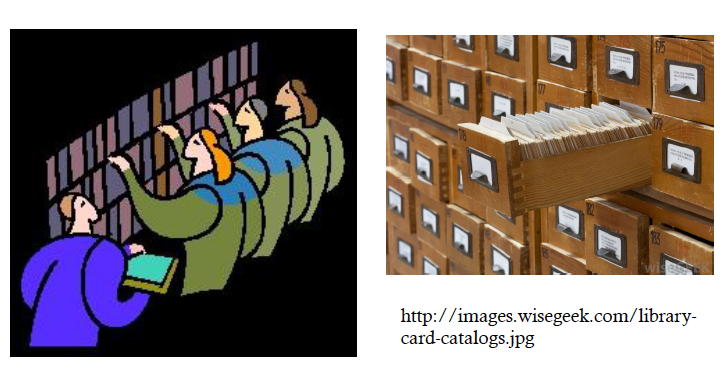 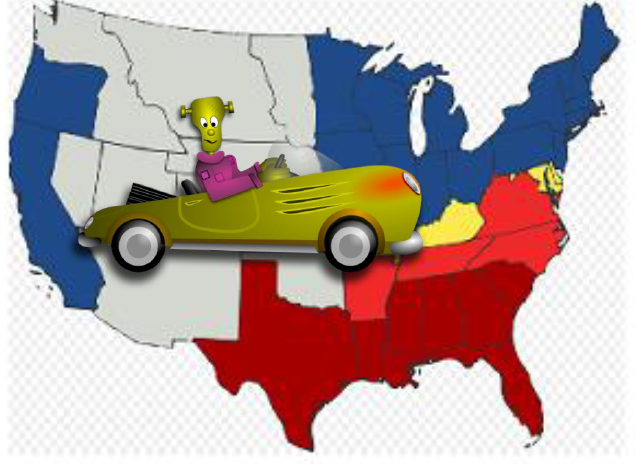 Digital Archives
Newspapers
Google Books
Google Scholar
Christopher Philip Winkler

Anton Shide

Charles Utermoehlen

Erwin Schneider

Rudolph Richter
German musicians who taught in Jackson, Tennessee
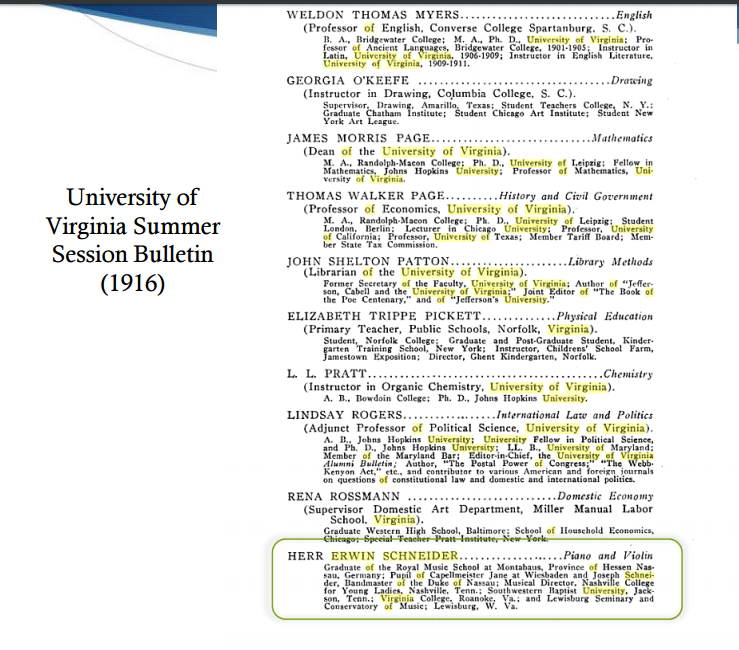 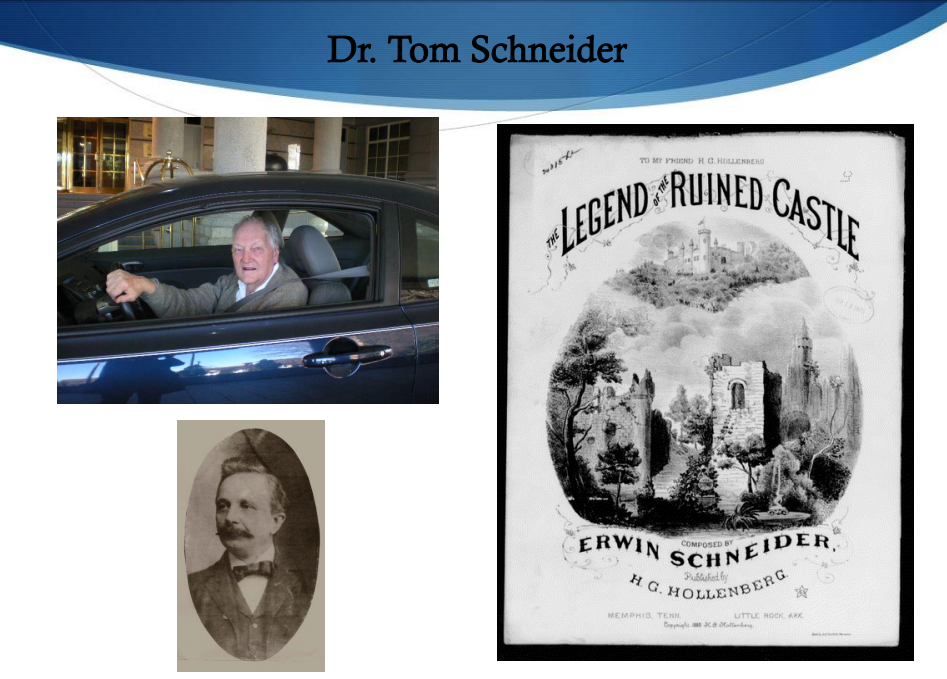 Erwin Schneider 1843-1922
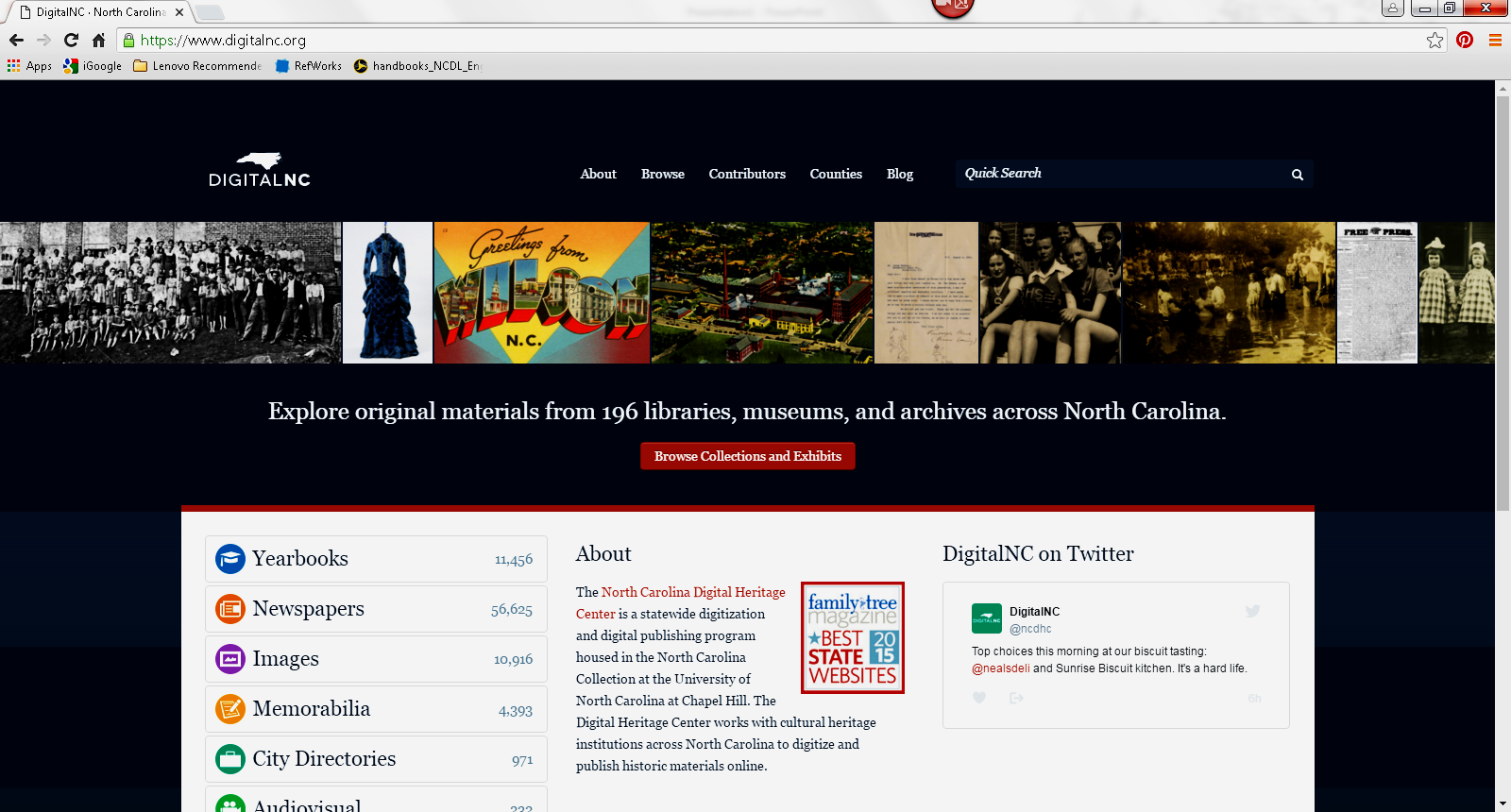 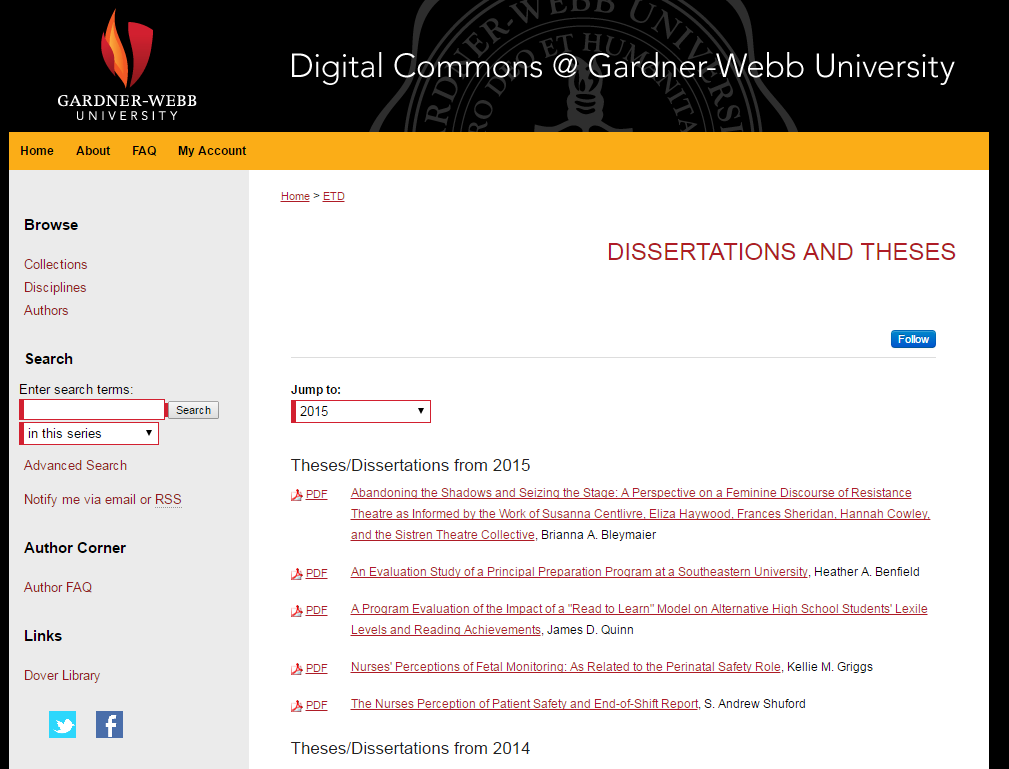 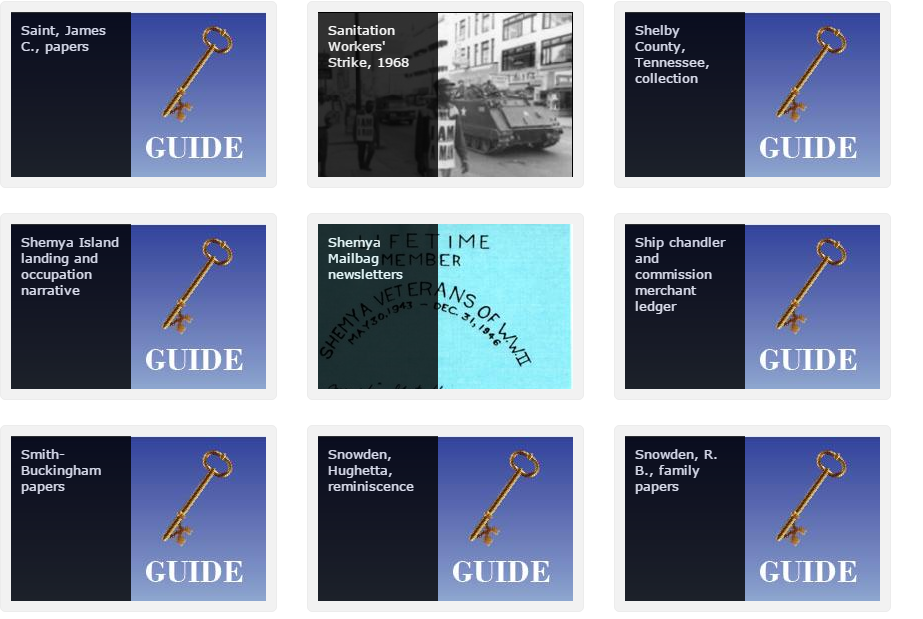 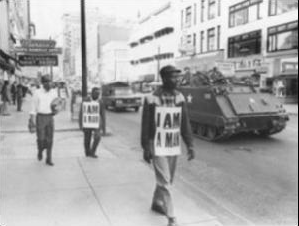 Digital Archives, University of Memphis
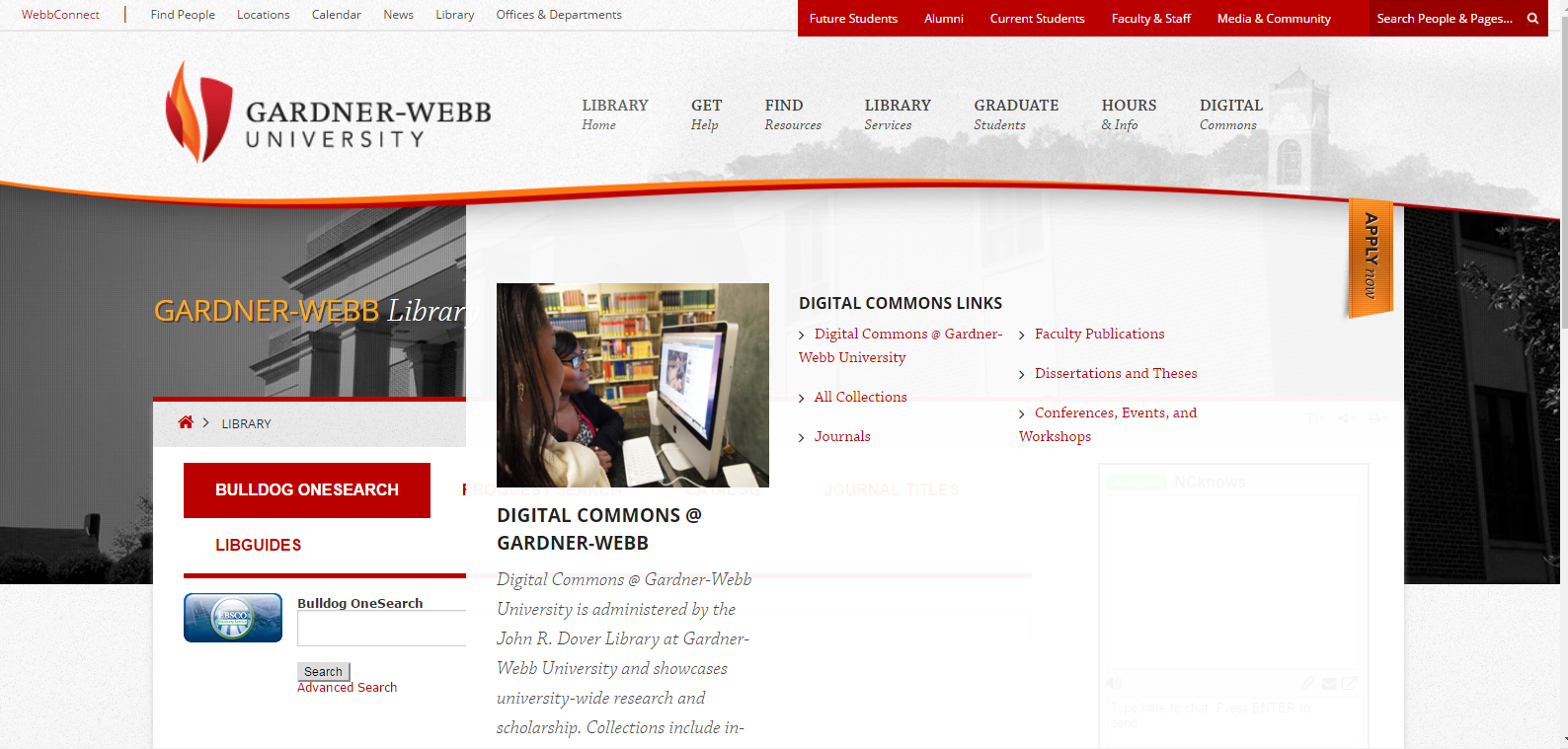 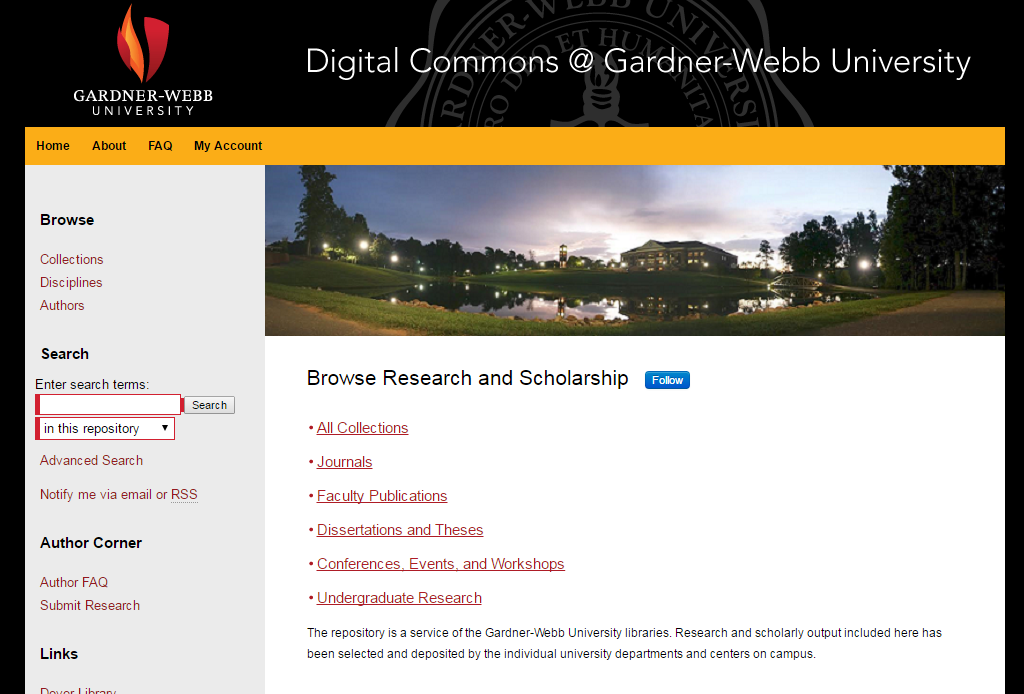 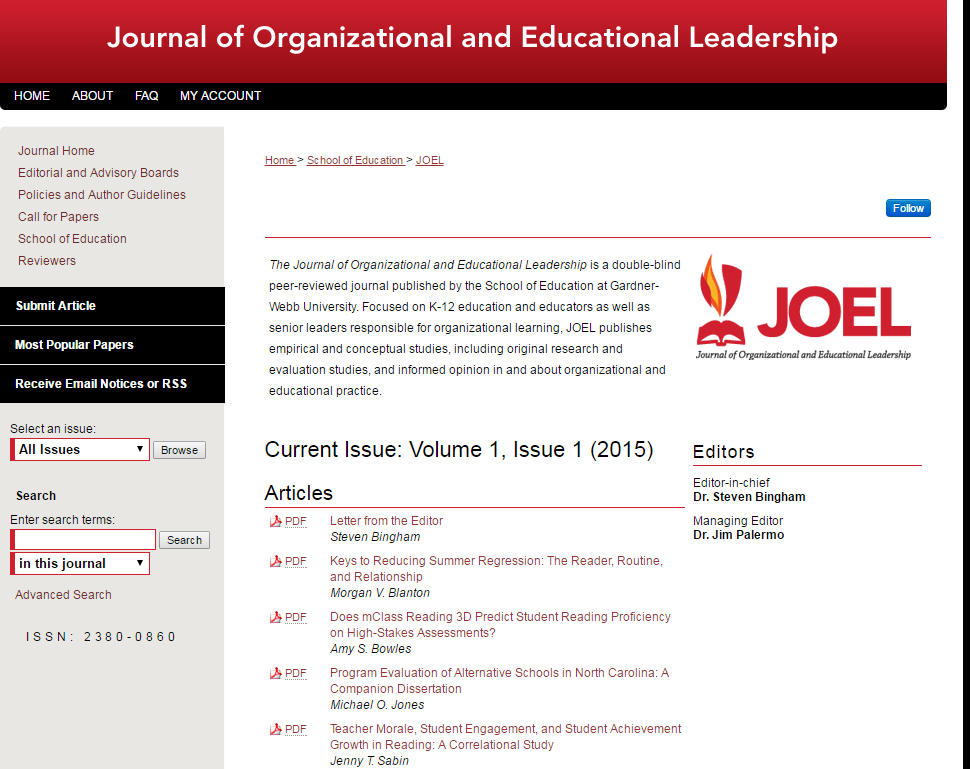 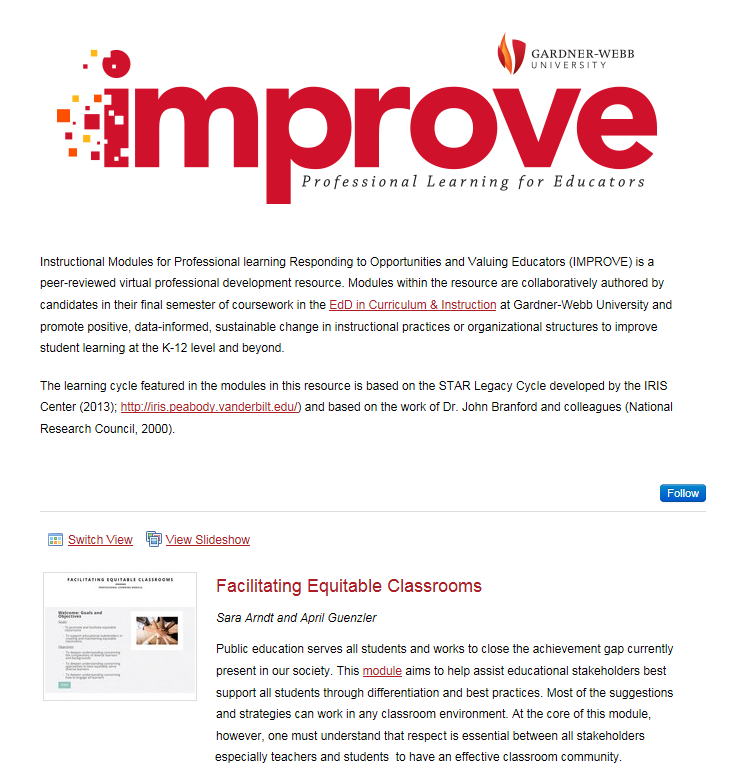 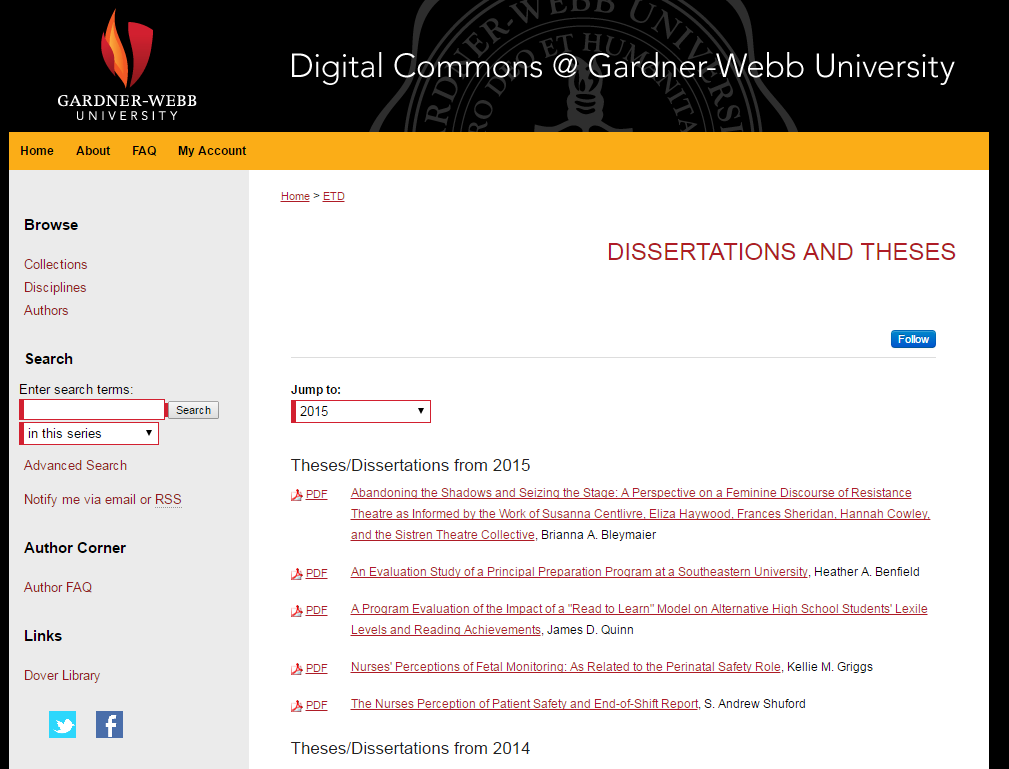 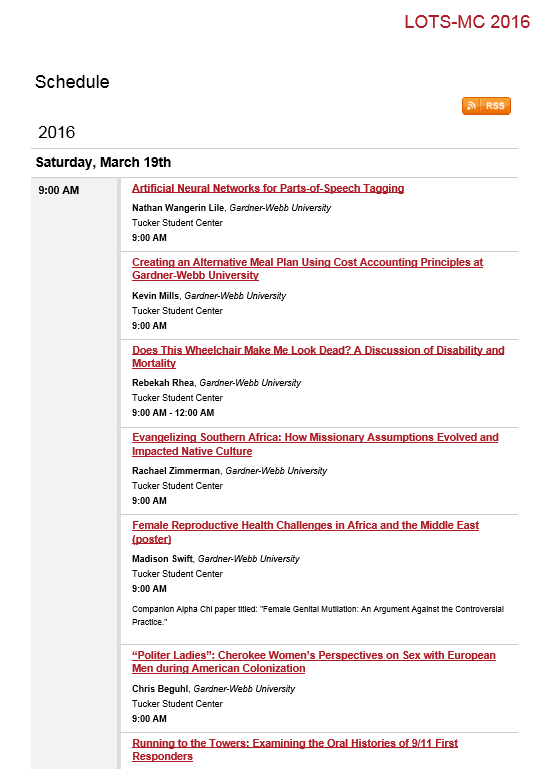 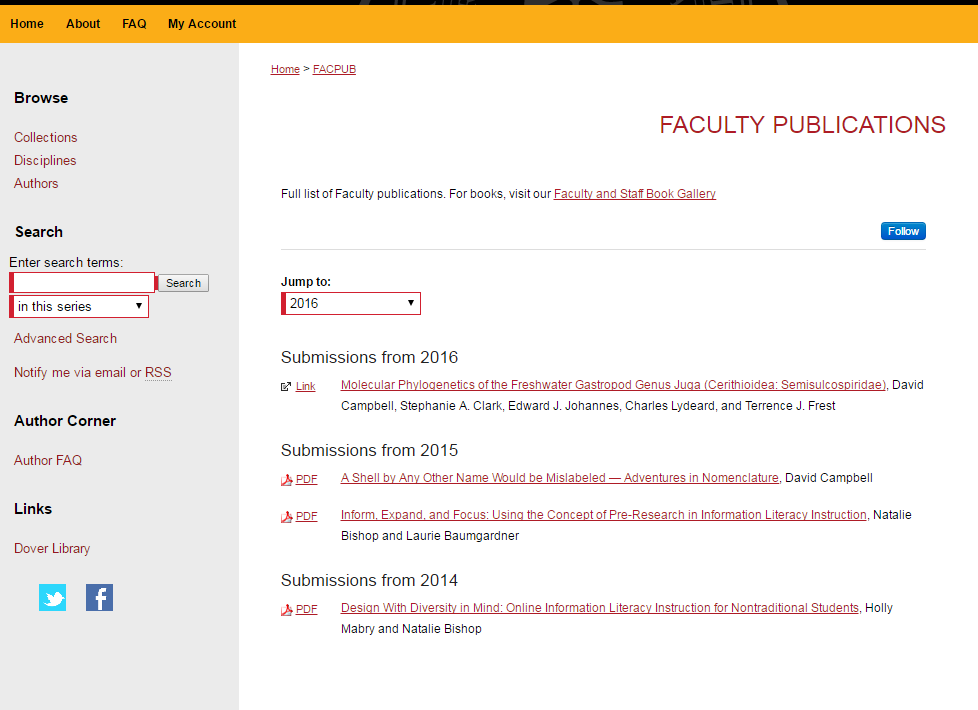 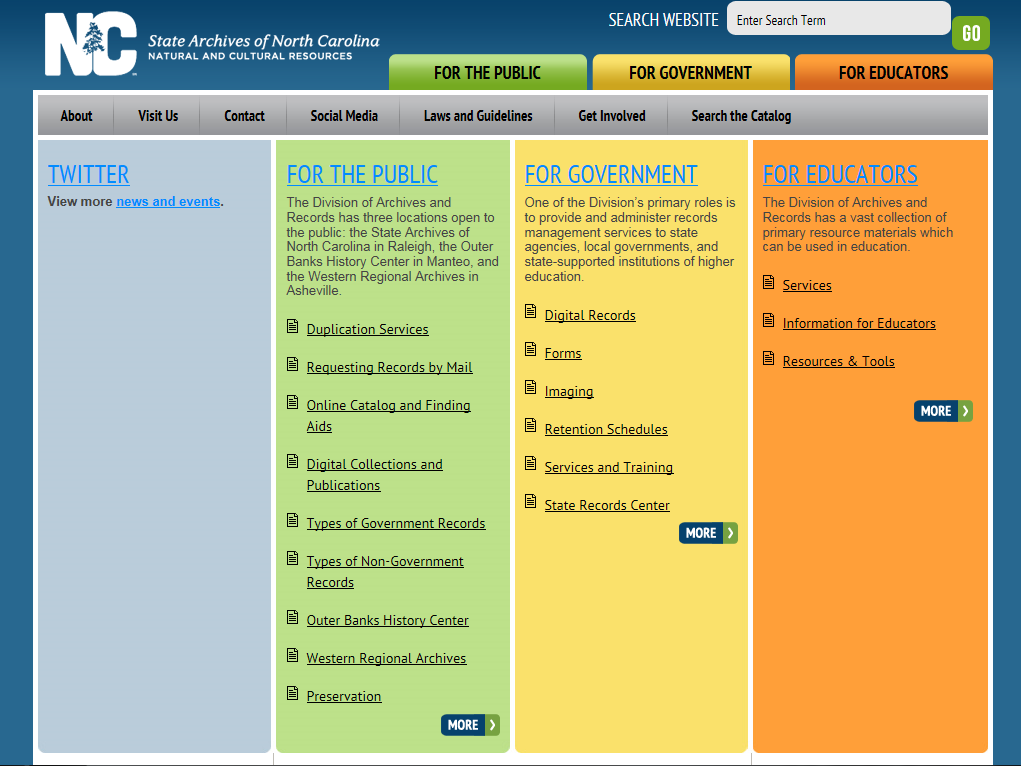 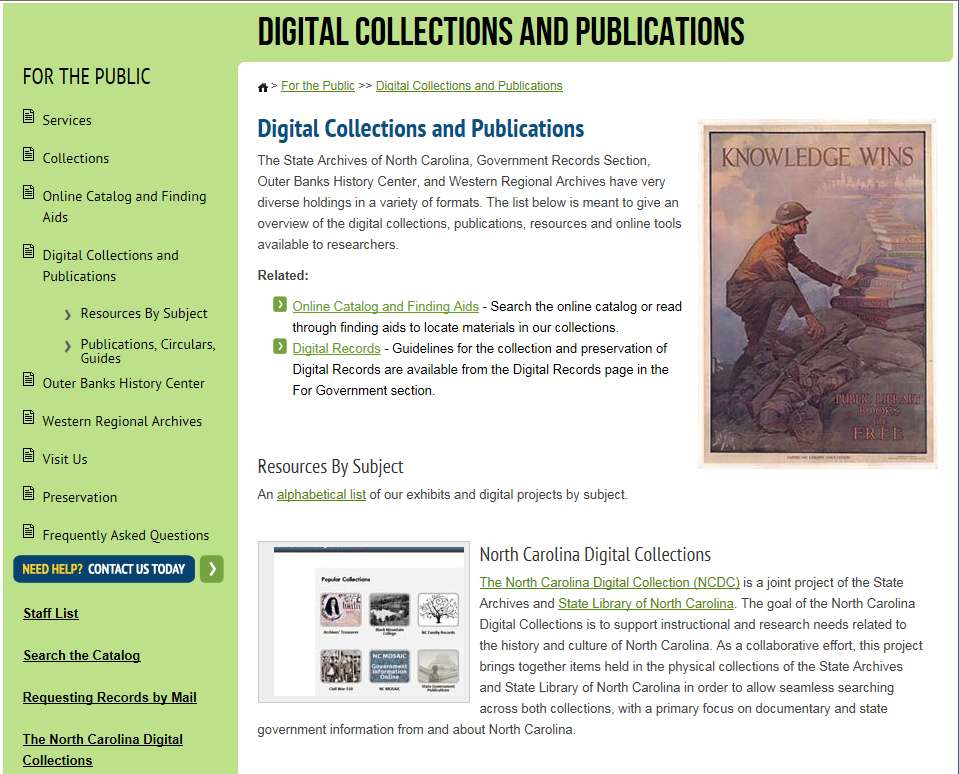 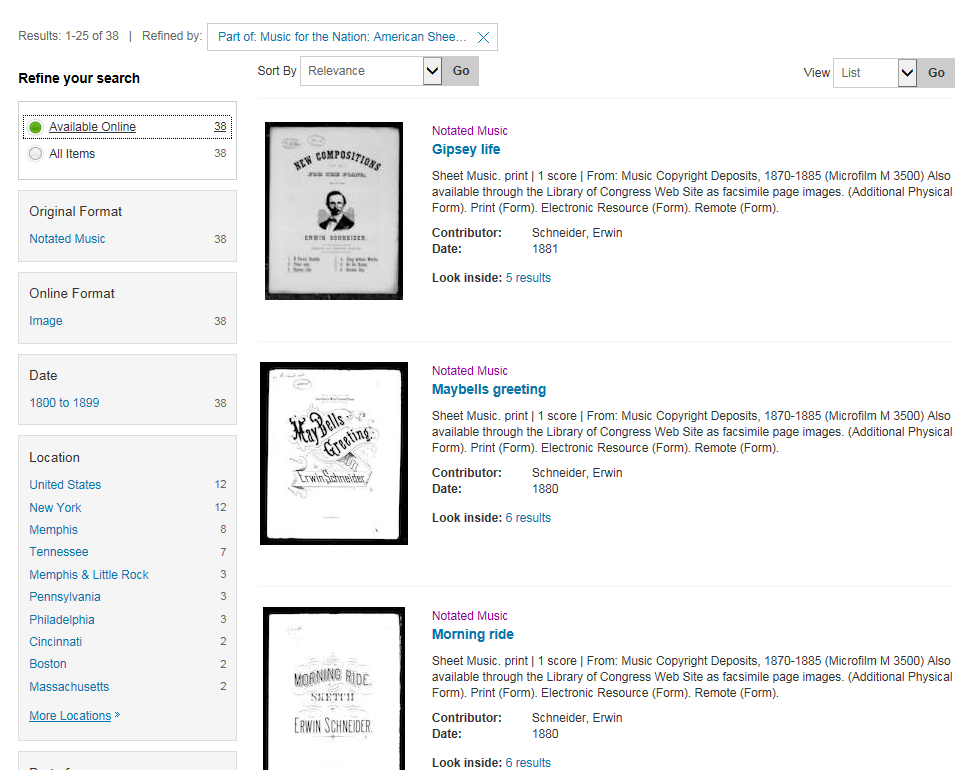 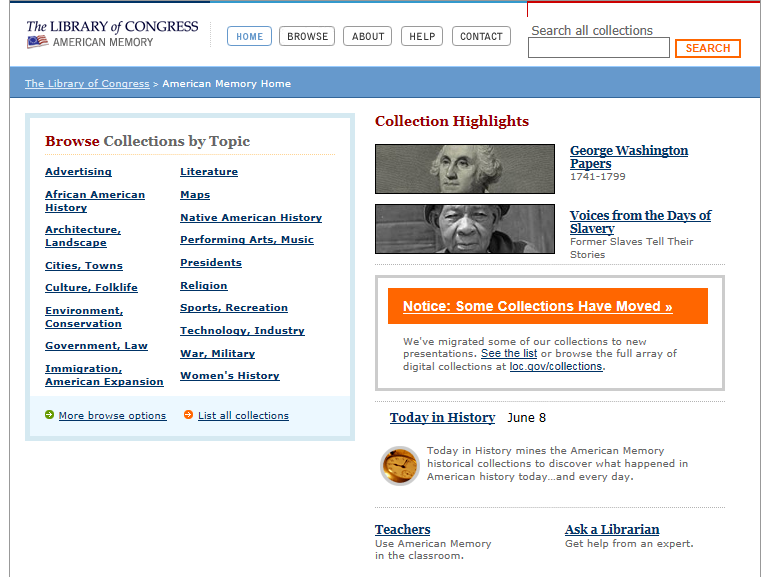 Newspapers
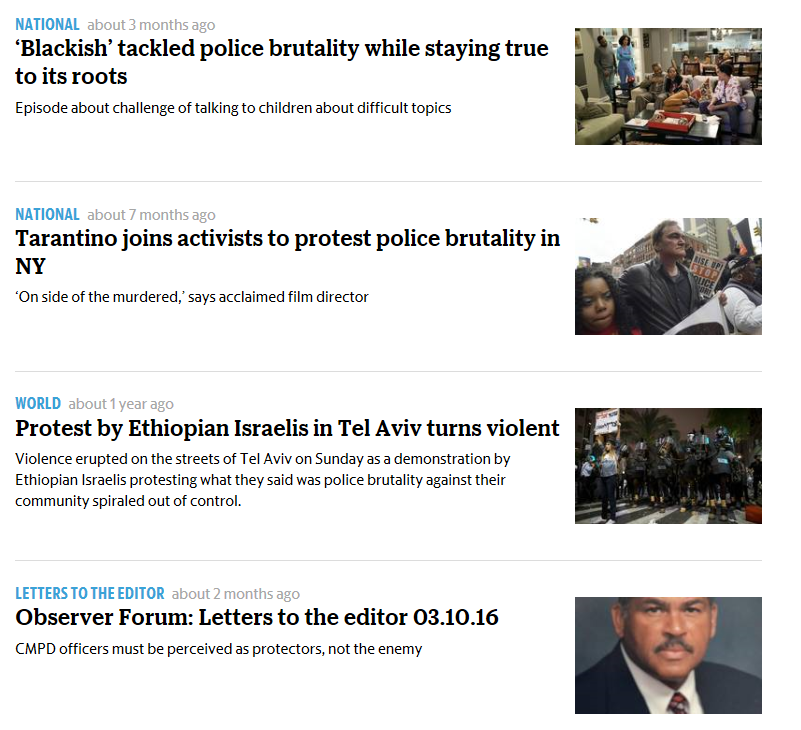 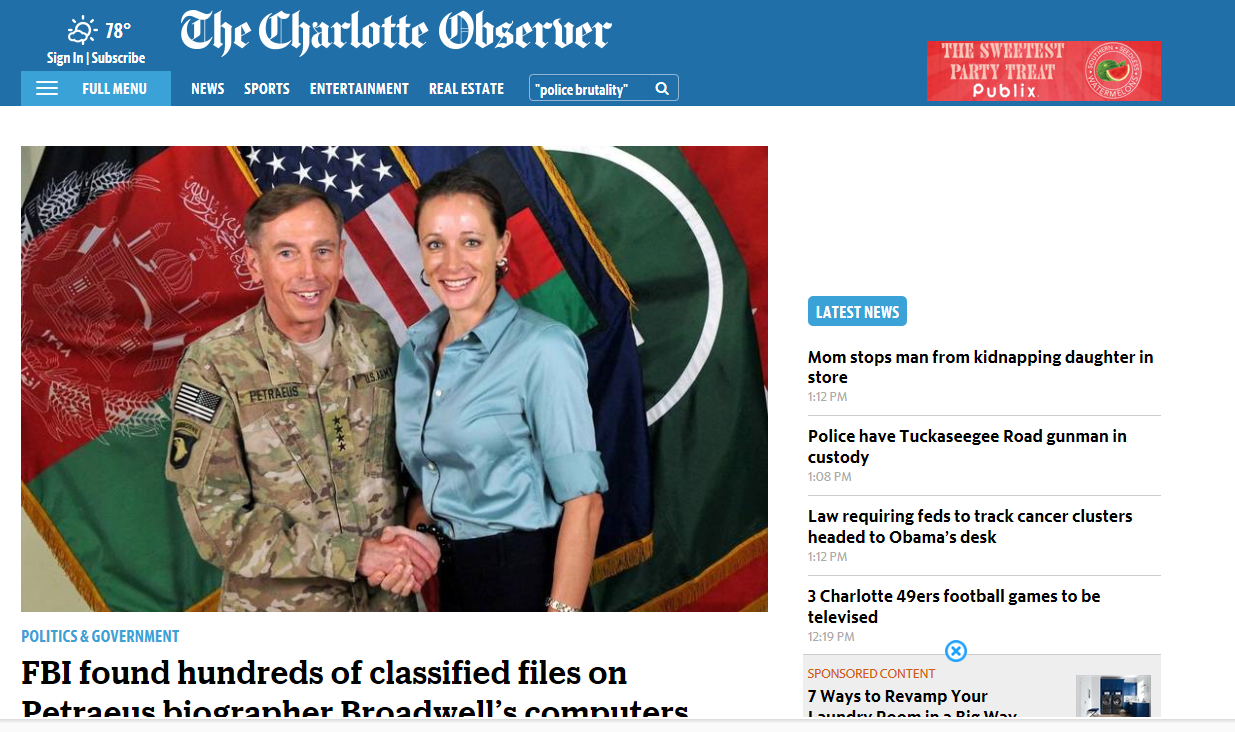 The Charlotte Observer
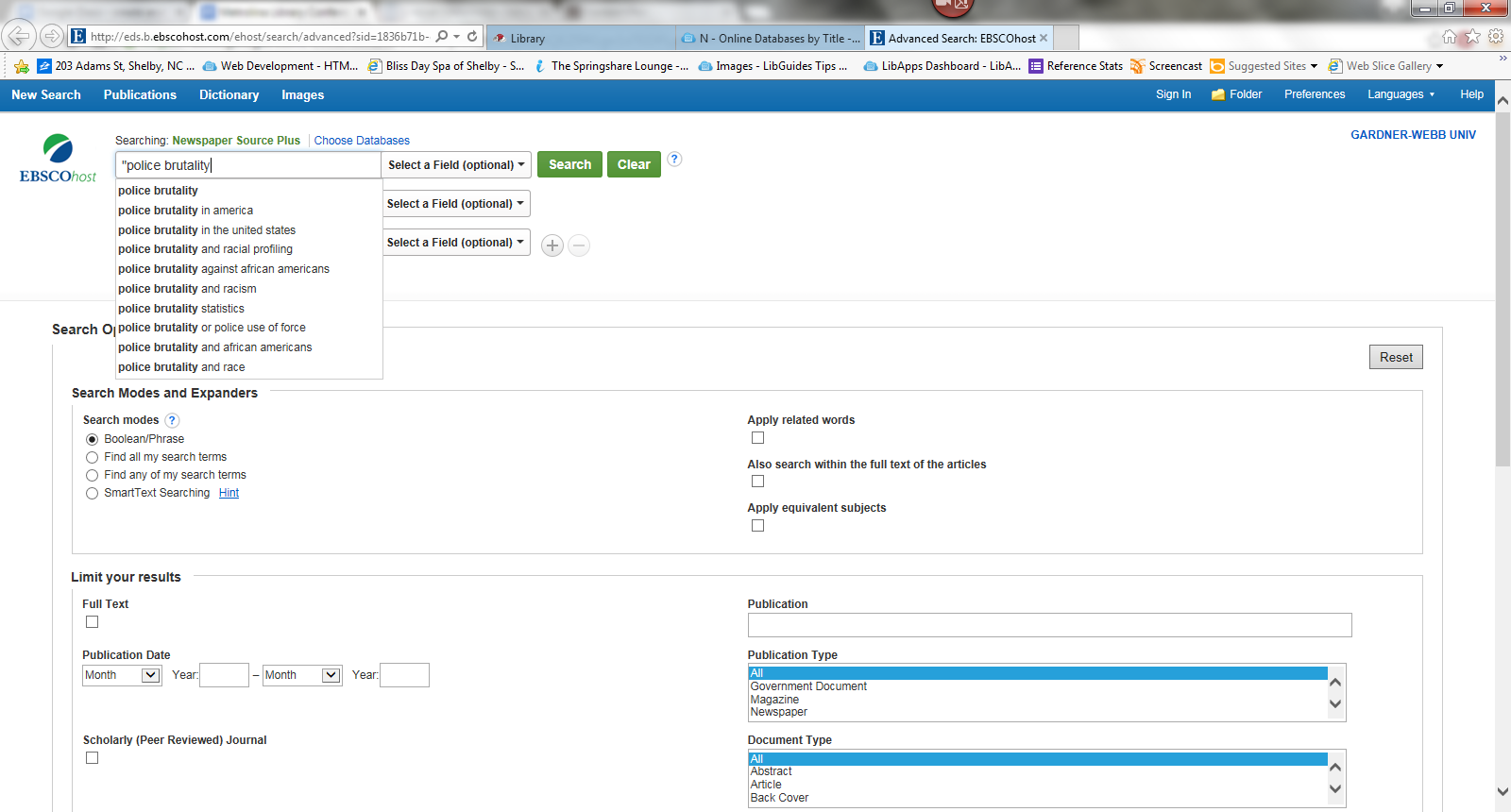 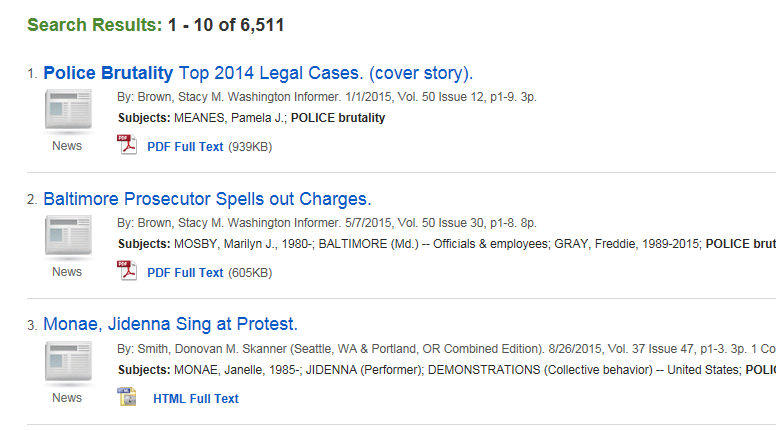 Newspaper Source Plus
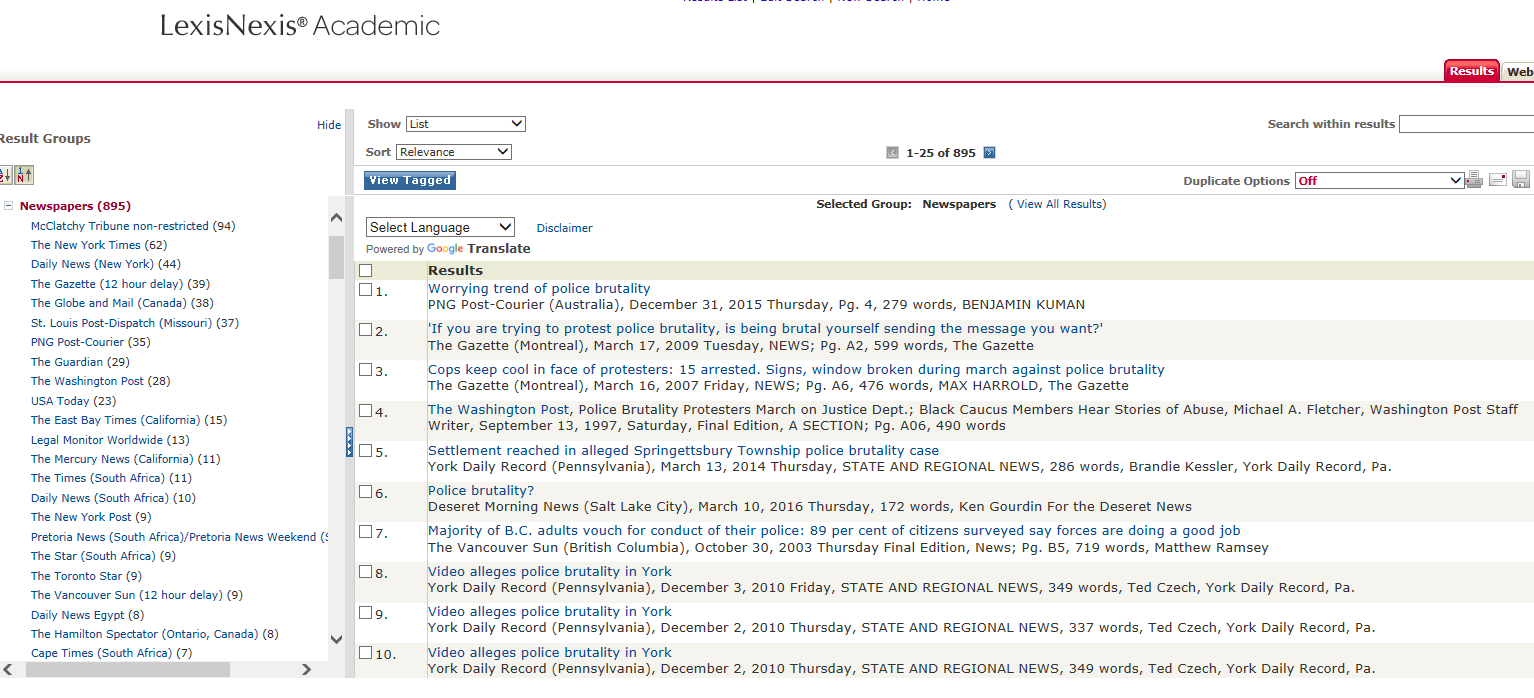 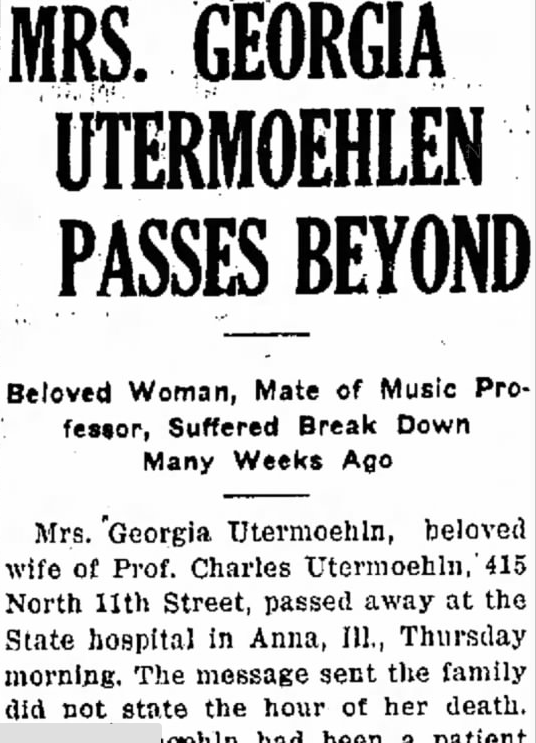 The Daily Independent (Murphysboro, IL) - 13 February 1925
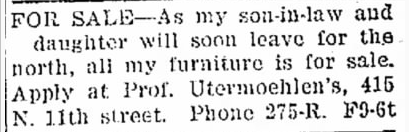 The Daily Independent (Murphysboro, IL) - 
20 September 1923
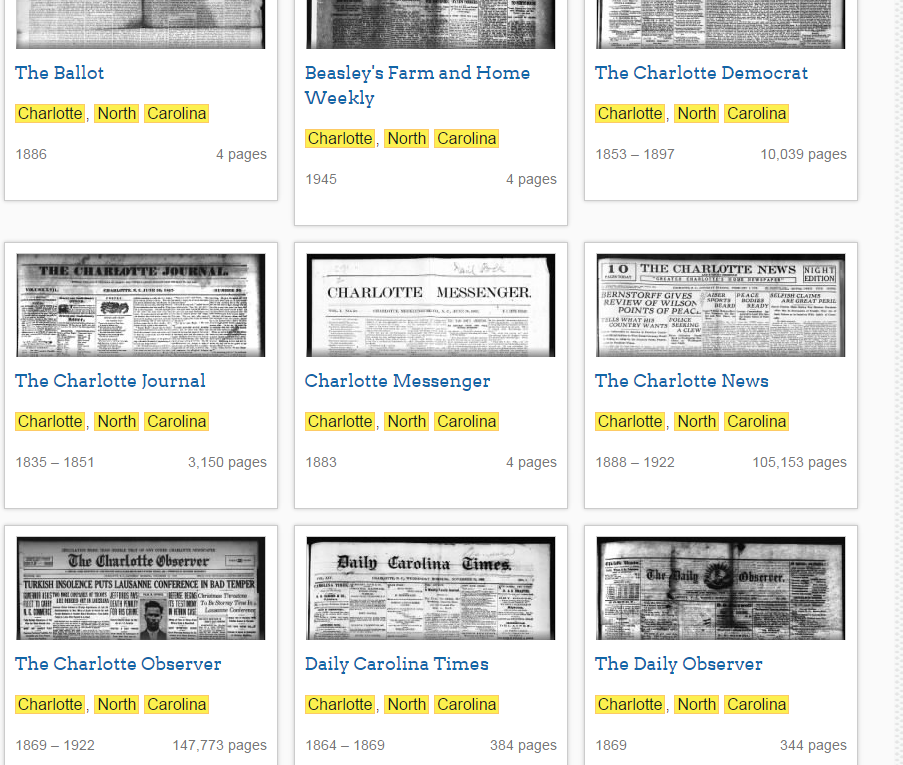 Newspapers.com
Google Books
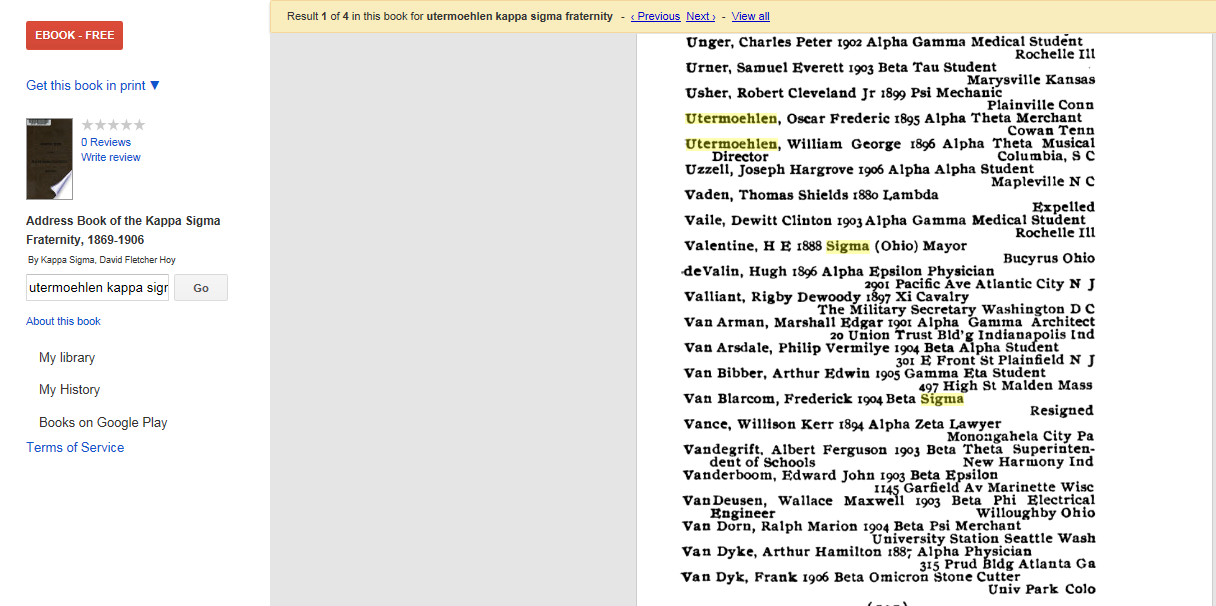 Kappa Sigma., & Hoy, D. F. (1906). Address book of the Kappa Sigma fraternity, 1869-1906. 
      Ithaca, NY: Andrus & Church.
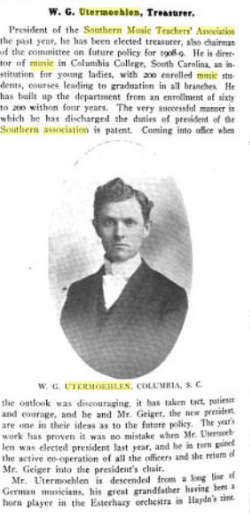 Musical courier: A weekly journal devoted to music and the music trades. (1908). New York: Musical Courier Co.
Google Scholar
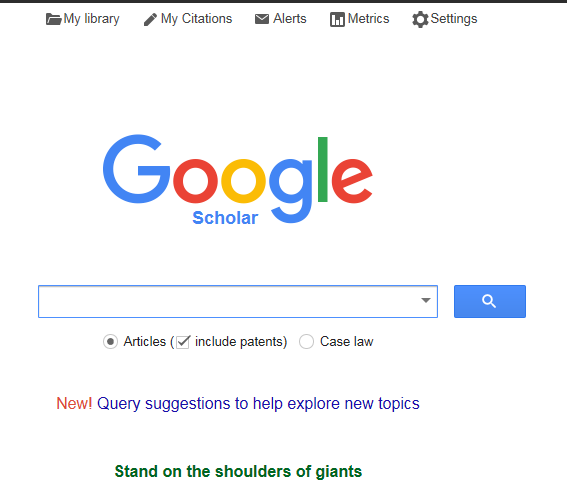 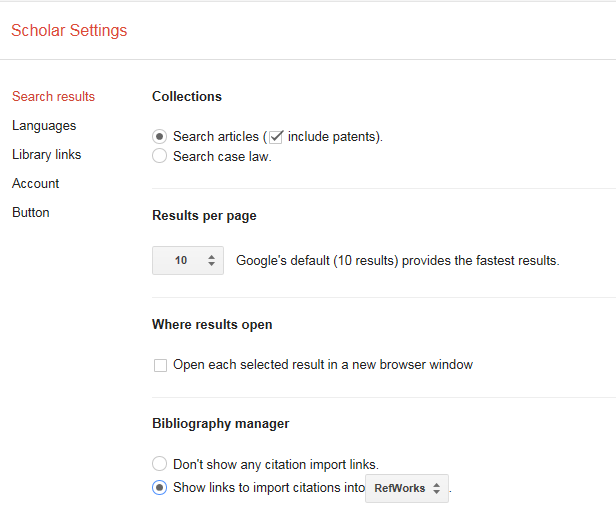 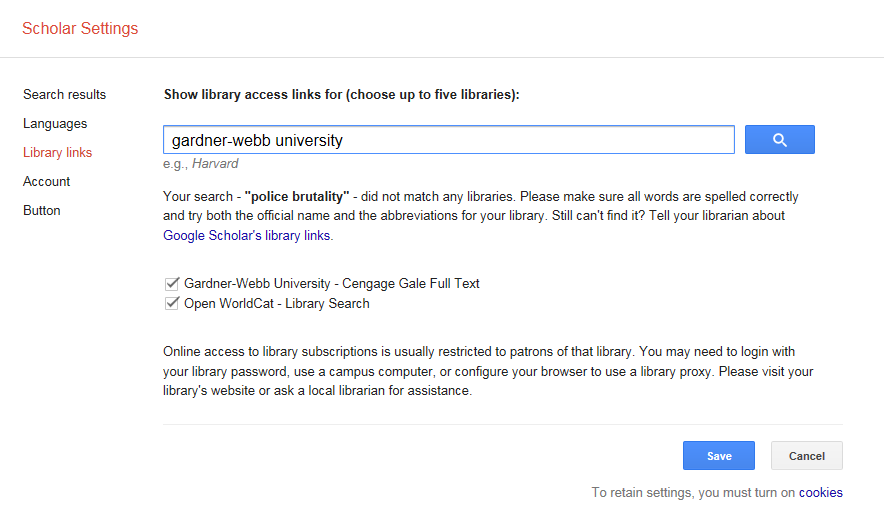 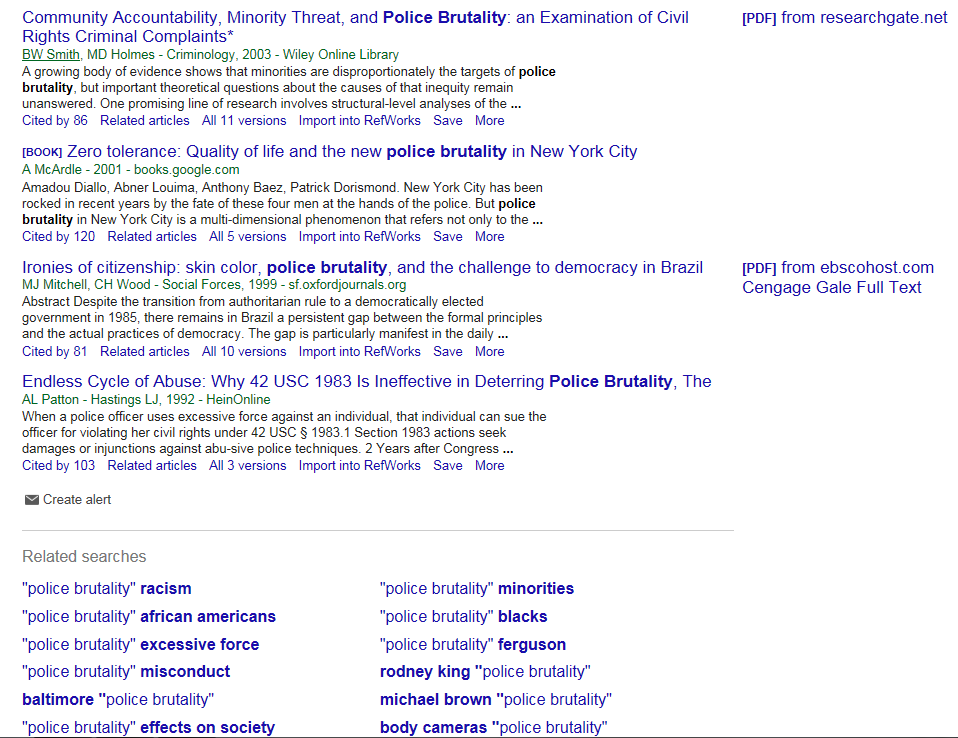 Questions and Sharing
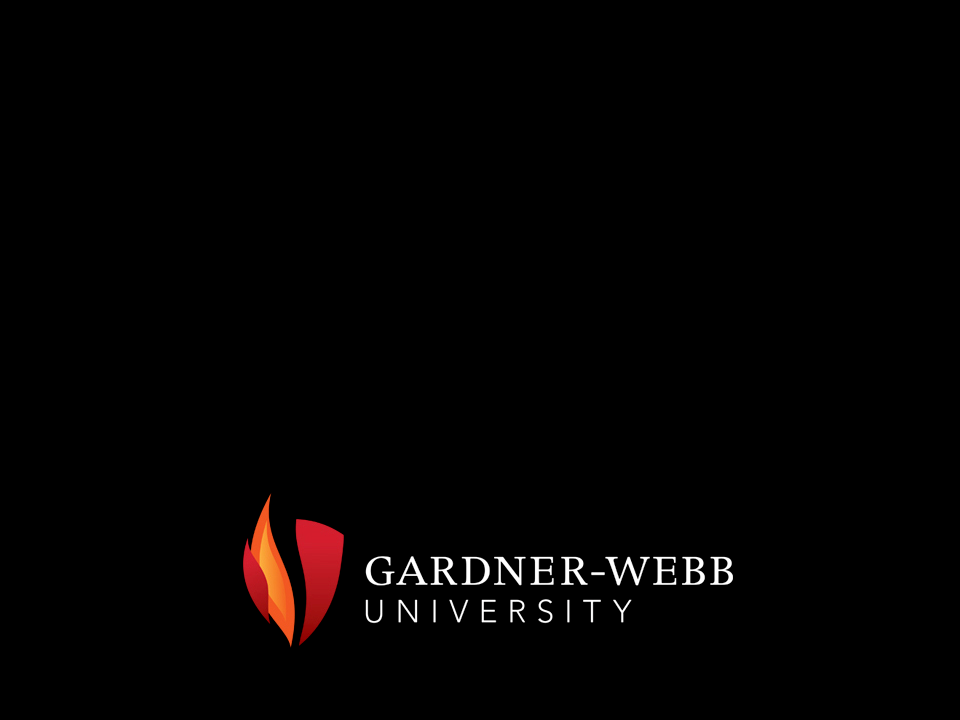 Contact information
Dr. Pam Dennis
Reference and Instruction Librarian
pdennis@gardner-webb.edu
704-406-3051